ABORTO
IMPACTO EN
 COLOMBIA &
LA IGLESIA
PARTE 2
ABORTO
ABORTO
IMPORTANTE:
IMPACTO EN
 COLOMBIA &
LA IGLESIA
IMPACTO EN
 COLOMBIA &
LA IGLESIA
Esta presentación es el resumen de años de investigación de Claudia Bravo en respuesta al llamado pro-vida. 
Incluye la organización y financiación internacional, la legislación que impulsan, las estrategias que implementan y las estadísticas del impacto del aborto en Colombia y en la iglesia. Se hizo y se dona en buena fe. No se asume ninguna responsabilidad por el uso inadecuado de esta información. Por favor no la modifique. 
Si quiere donar y apoyar este trabajo, 
por favor visite www.ProyectoPERLA.org
O contáctenos en: info@ProyectoPERLA.org
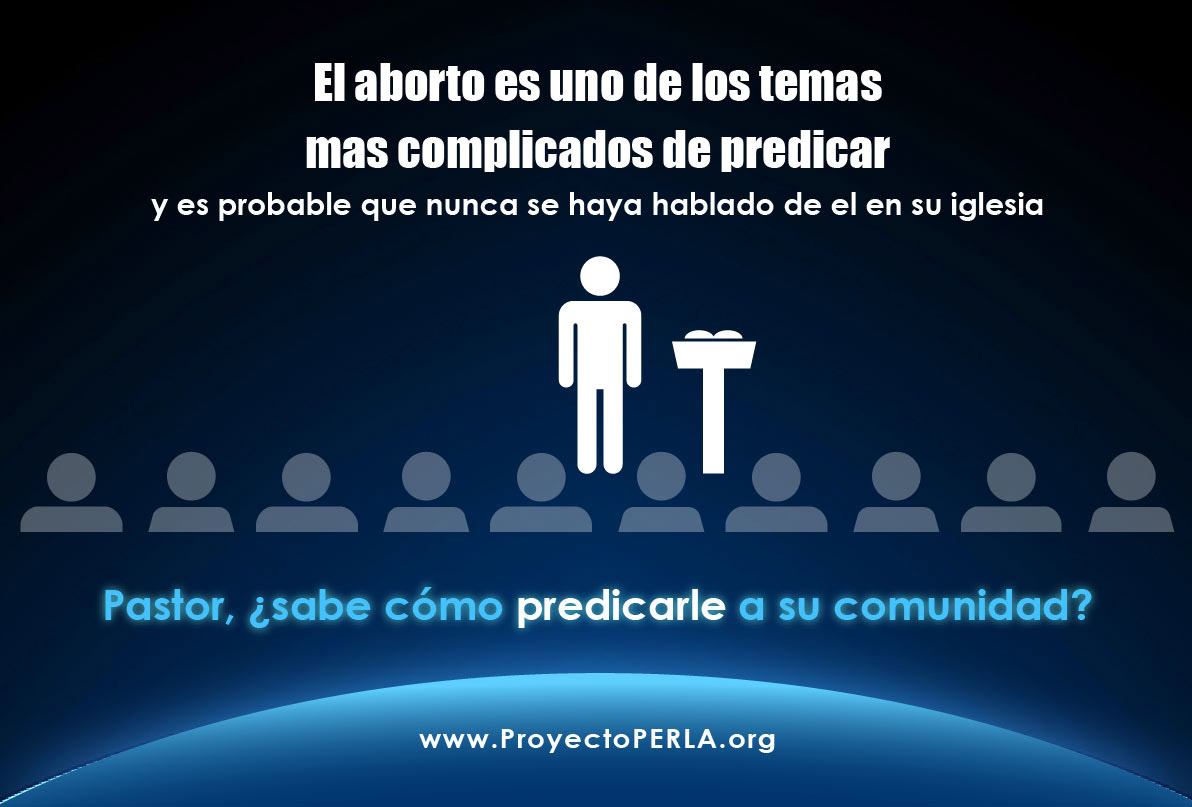 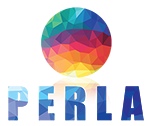 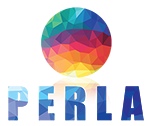 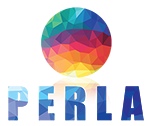 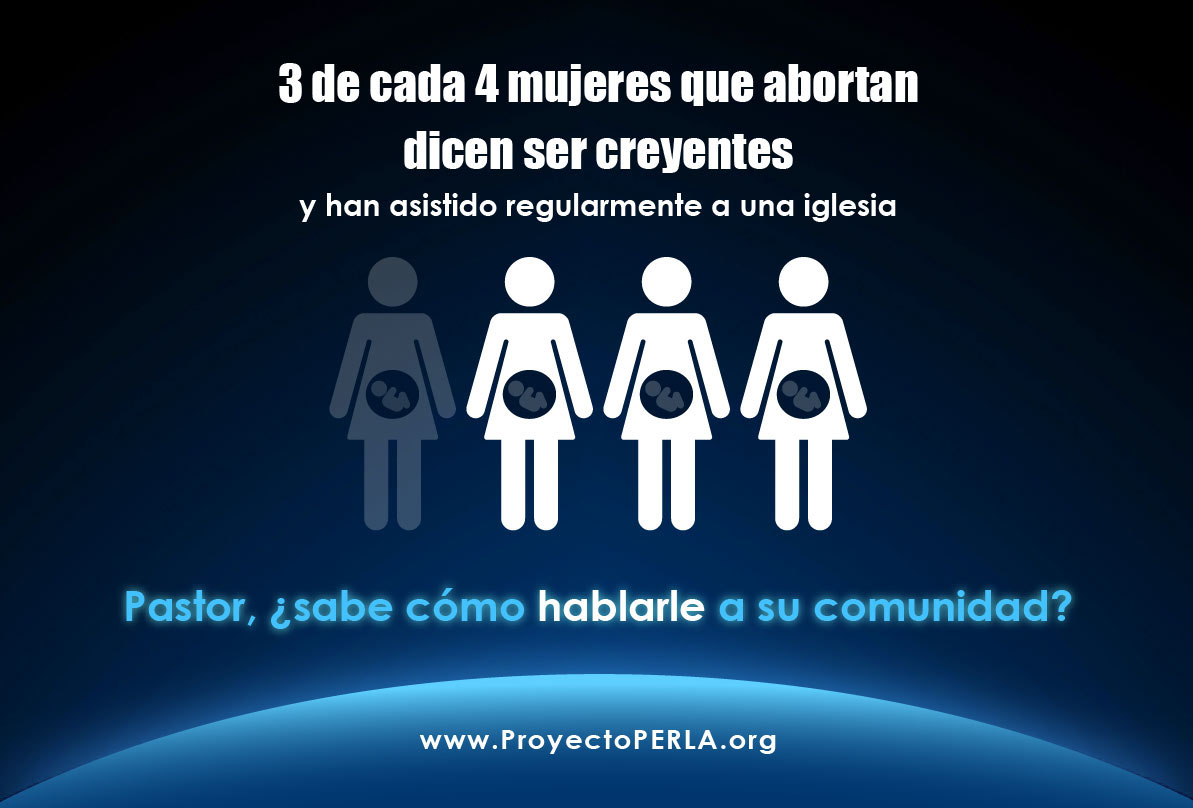 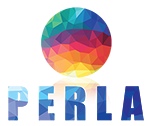 Las mujeres que abortan…
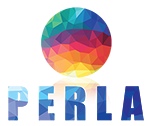 … según sus propias respuestas
Mujeres Protestantes que tuvieron un aborto
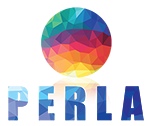 LifeWay Research, Sponsored by Care Net. USA 2015. N=1038. Study of Women who have had an abortion and their views on church.
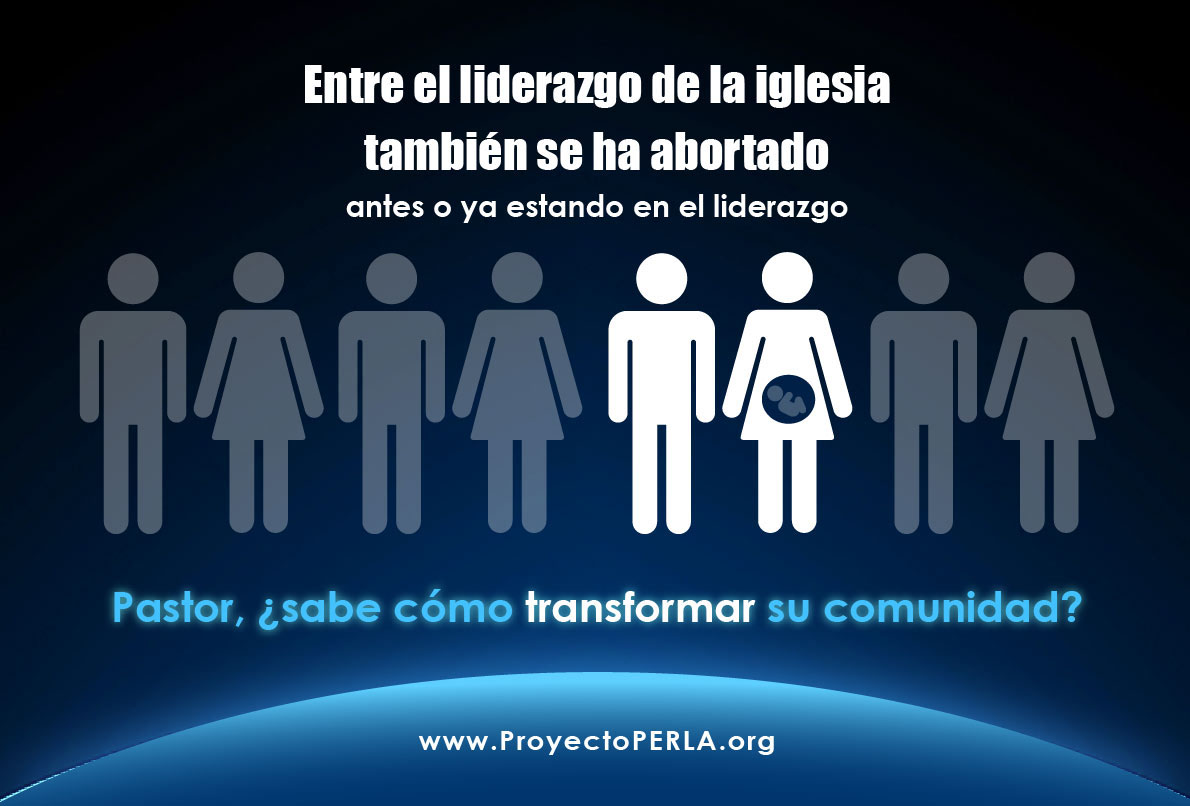 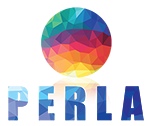 Fuente primaria: Entrevistas a líderes cristianos provida que trabajan voluntariados y ministerios provida y de restauración post-abortiva
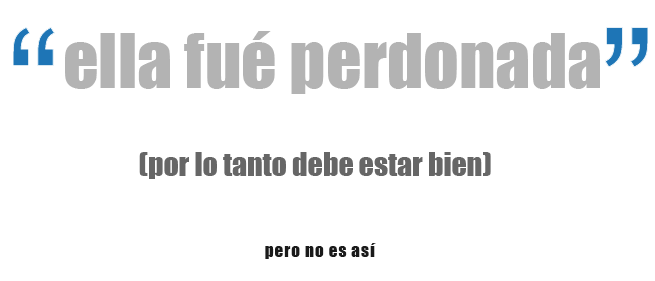 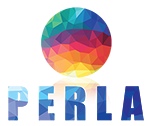 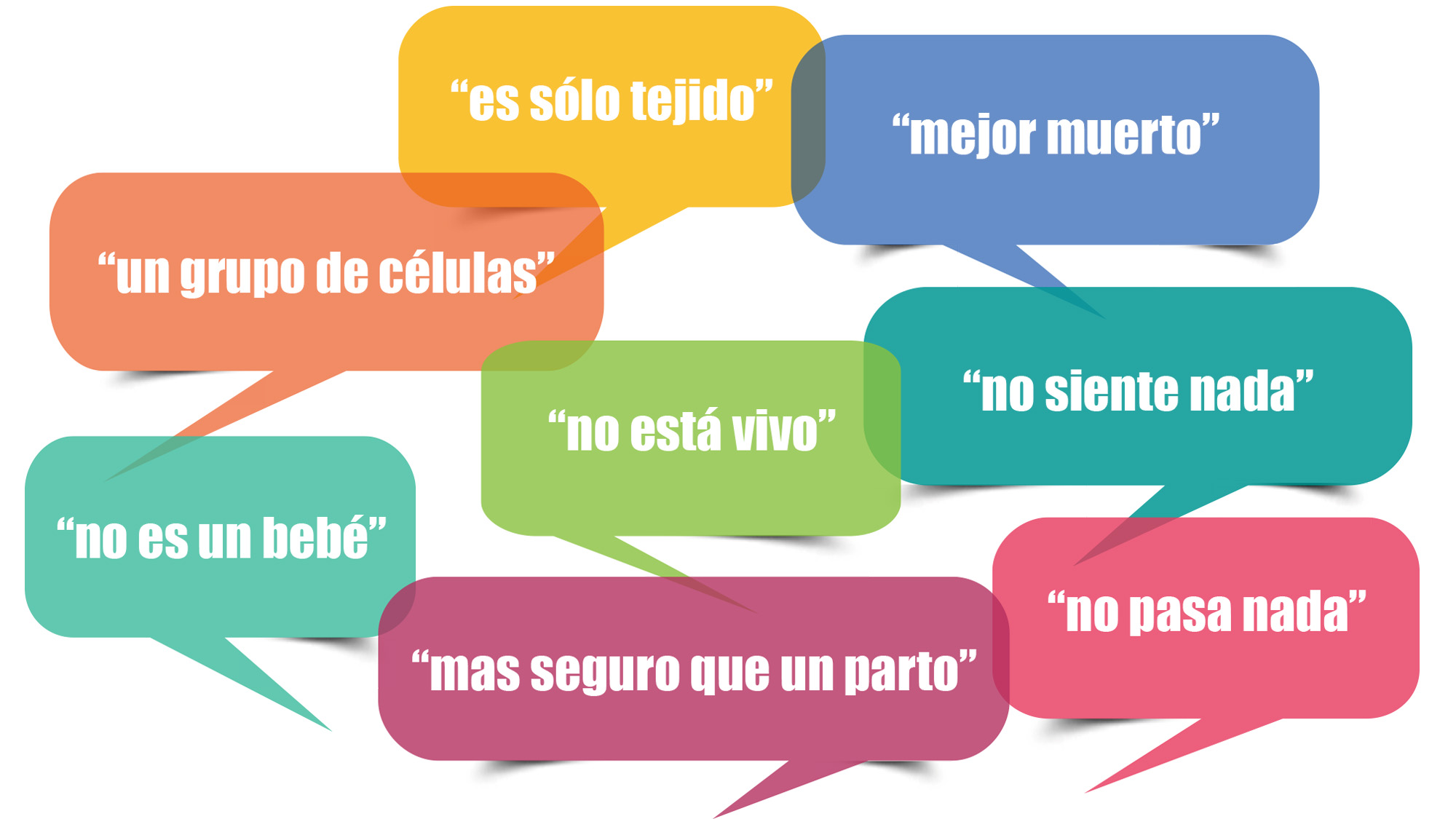 Mentiras
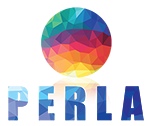 “ARGUMENTOS CATÓLICOS Y CRISTIANOS A FAVOR DEL ABORTO”
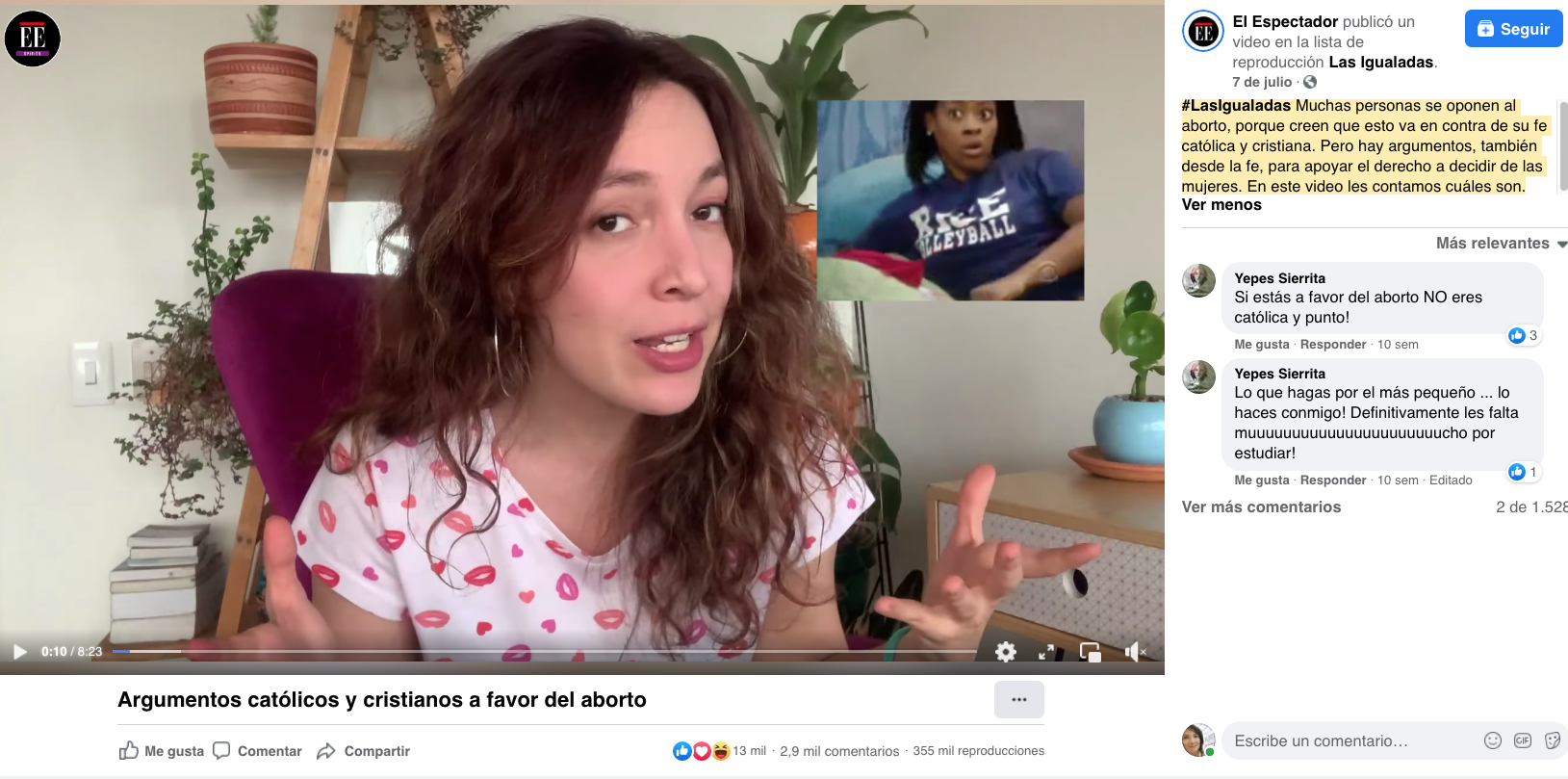 355.000 reproducciones
Teologíacorrecta
Continuaremos en pecado para que la gracia abunde?
Rom.6:1
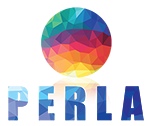 CARTELERAS EN ABORTORIOS “DIOS TE ACOMPAÑA Y COMPRENDE”
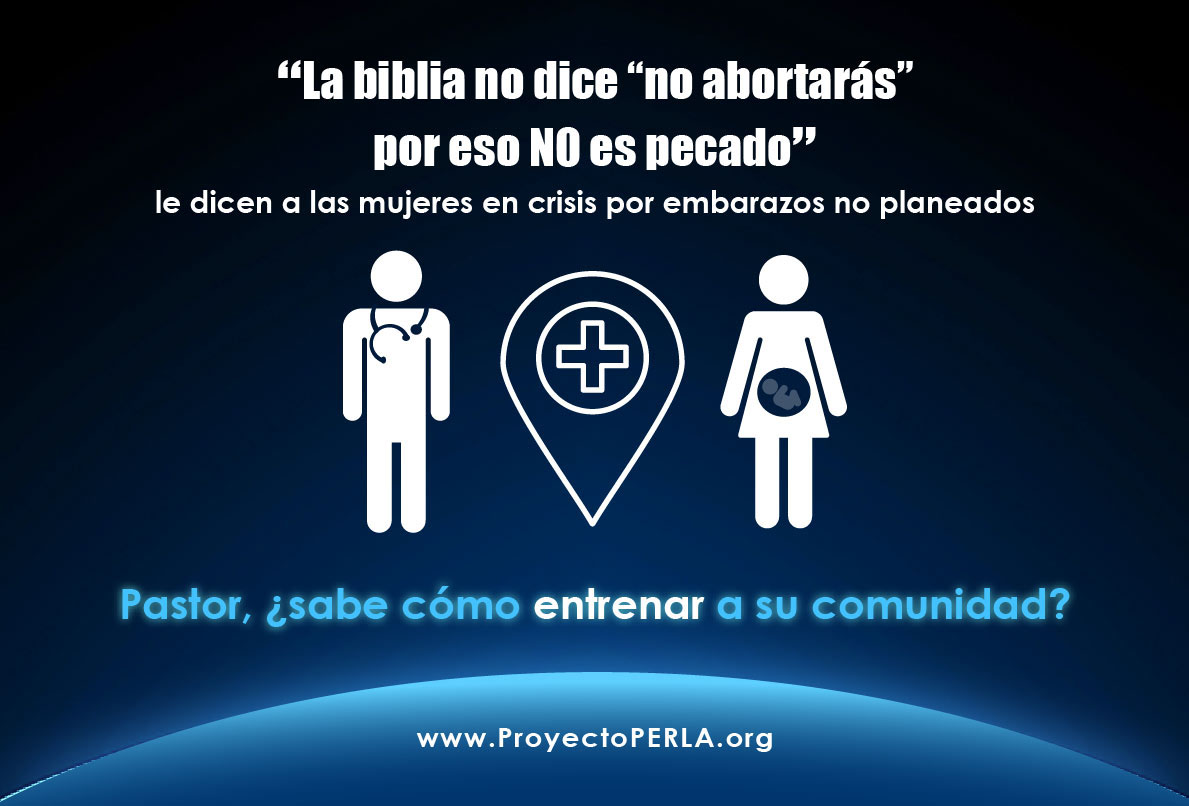 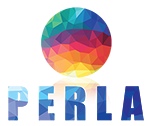 REMITIDAS DESDE LA FARMACIA DEL BARRIO
MSM
DE
LA 
EPS
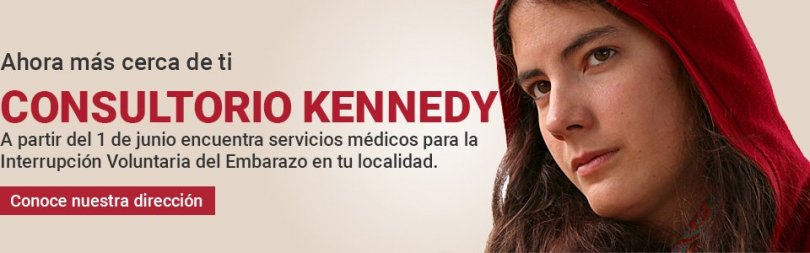 Redes Sociales
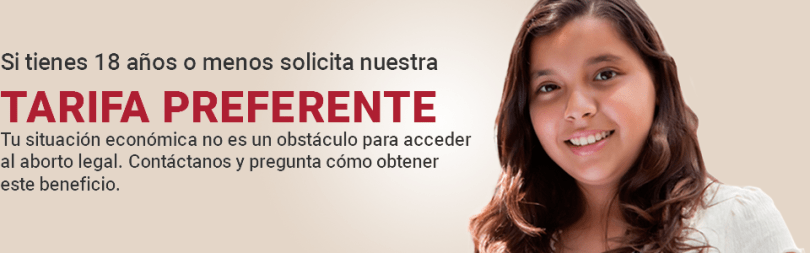 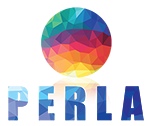 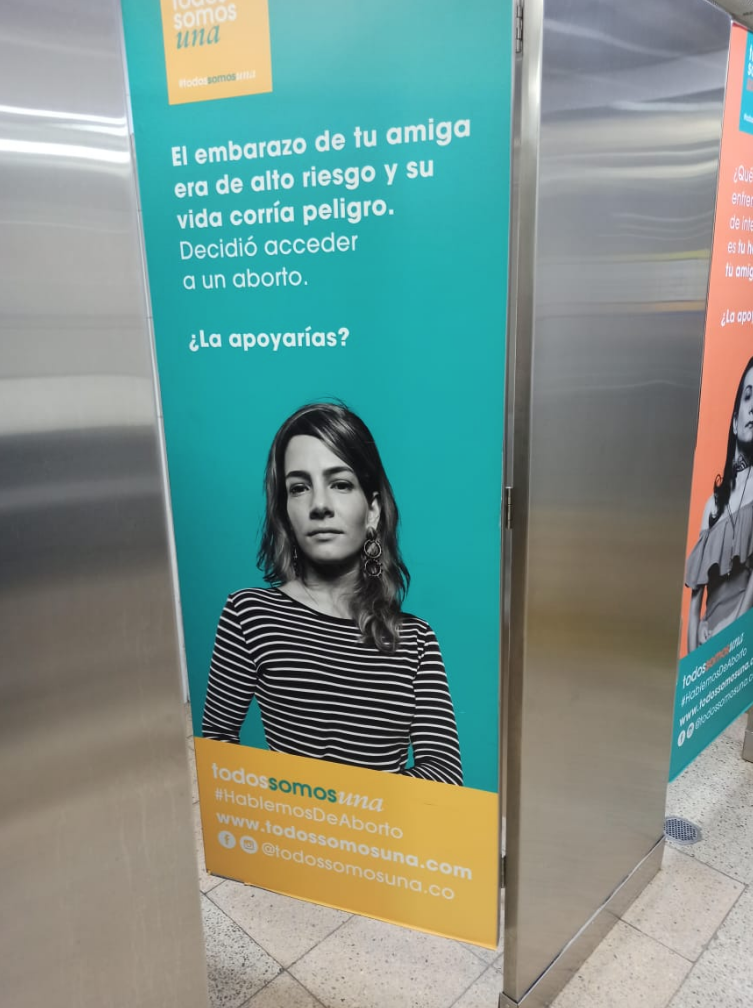 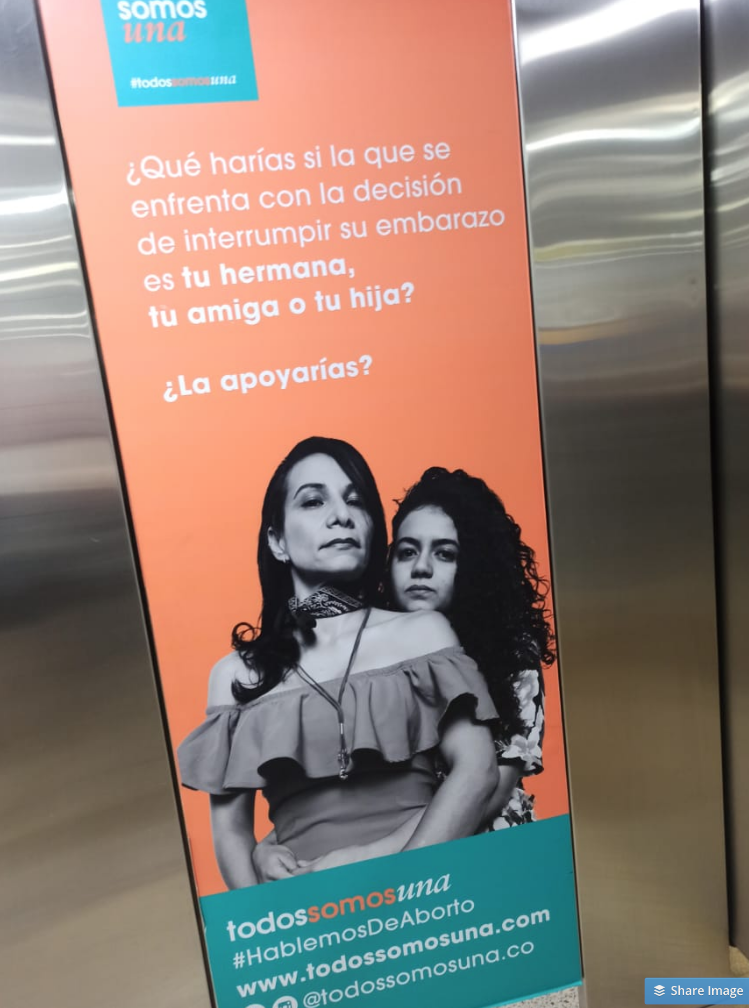 Baños Terminal de Transporte Terrestre de MedellínSept 2021
Protesta Pública (feminazismo)
Desnudez
Virginidad
Matrimonio 
Pornografía 
Sexo casual 
Aborto
=
=
=
=
=
=
Empoderamiento
Verguenza
Esclavitud
Entretenimiento
Liberación
Derecho
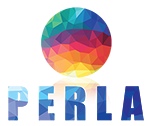 Realidad
Acaba la vida de un niño
Realidad
Padre y madre con consecuencias
Estudio Abortionchangesyou.com Junio 2020 y otros
Medios Masivos
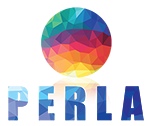 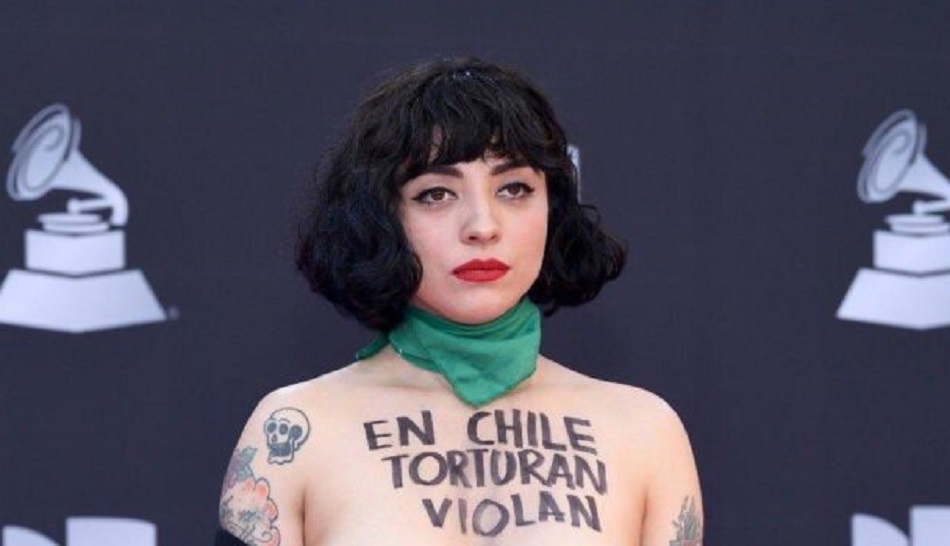 Legitimadores	cultura	arte	política	música
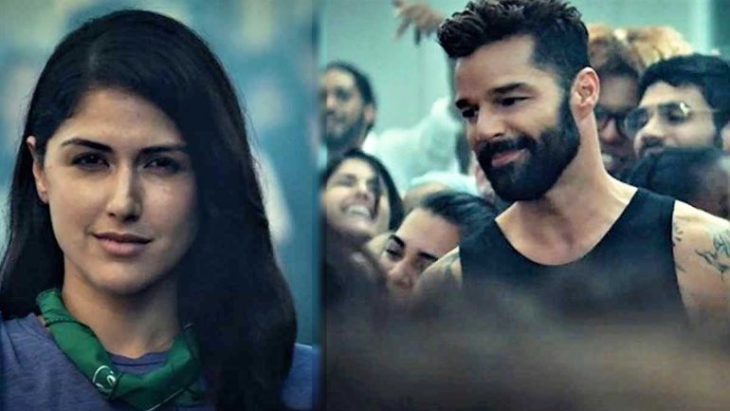 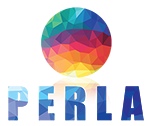 Comunicaciones
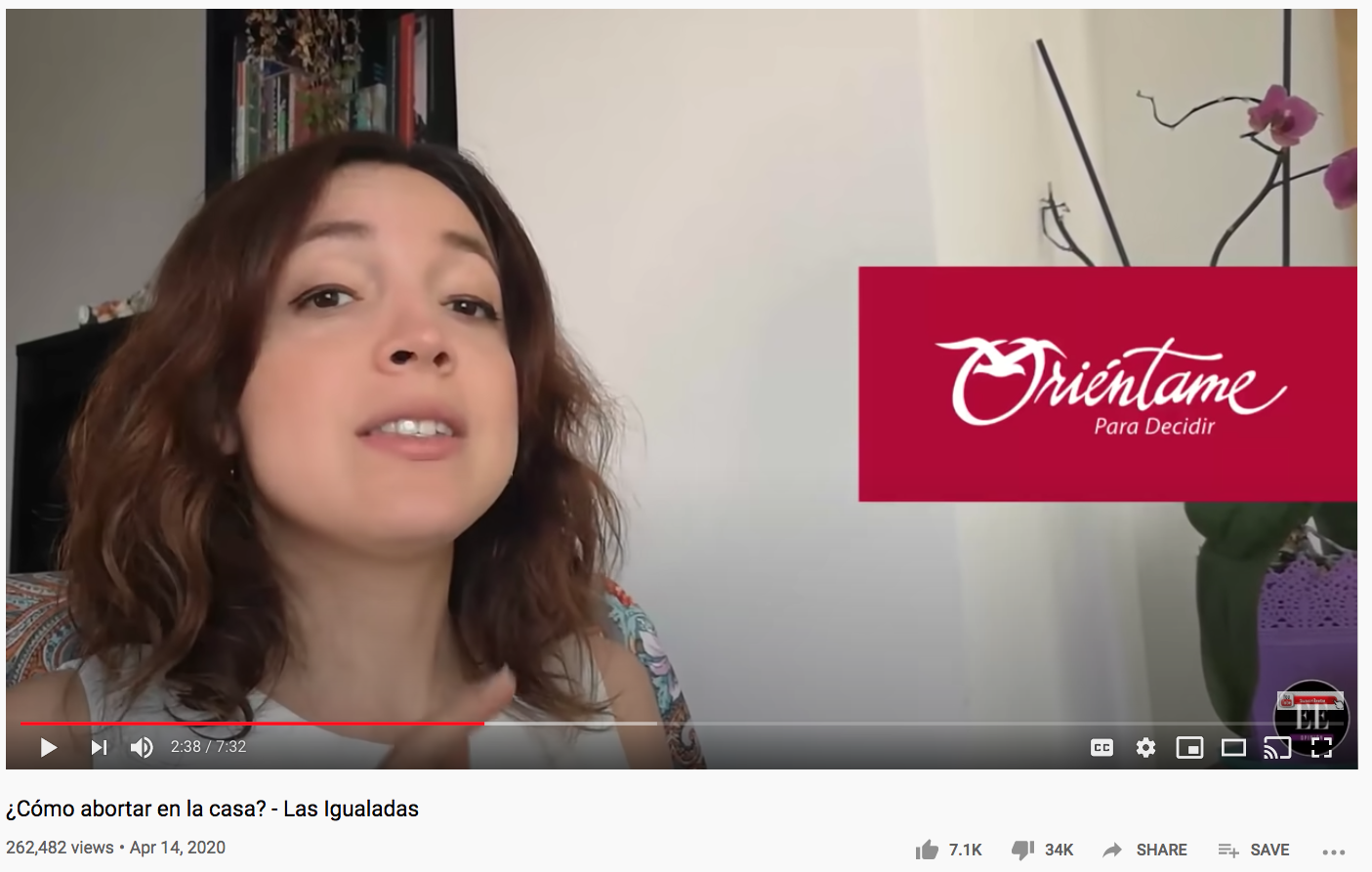 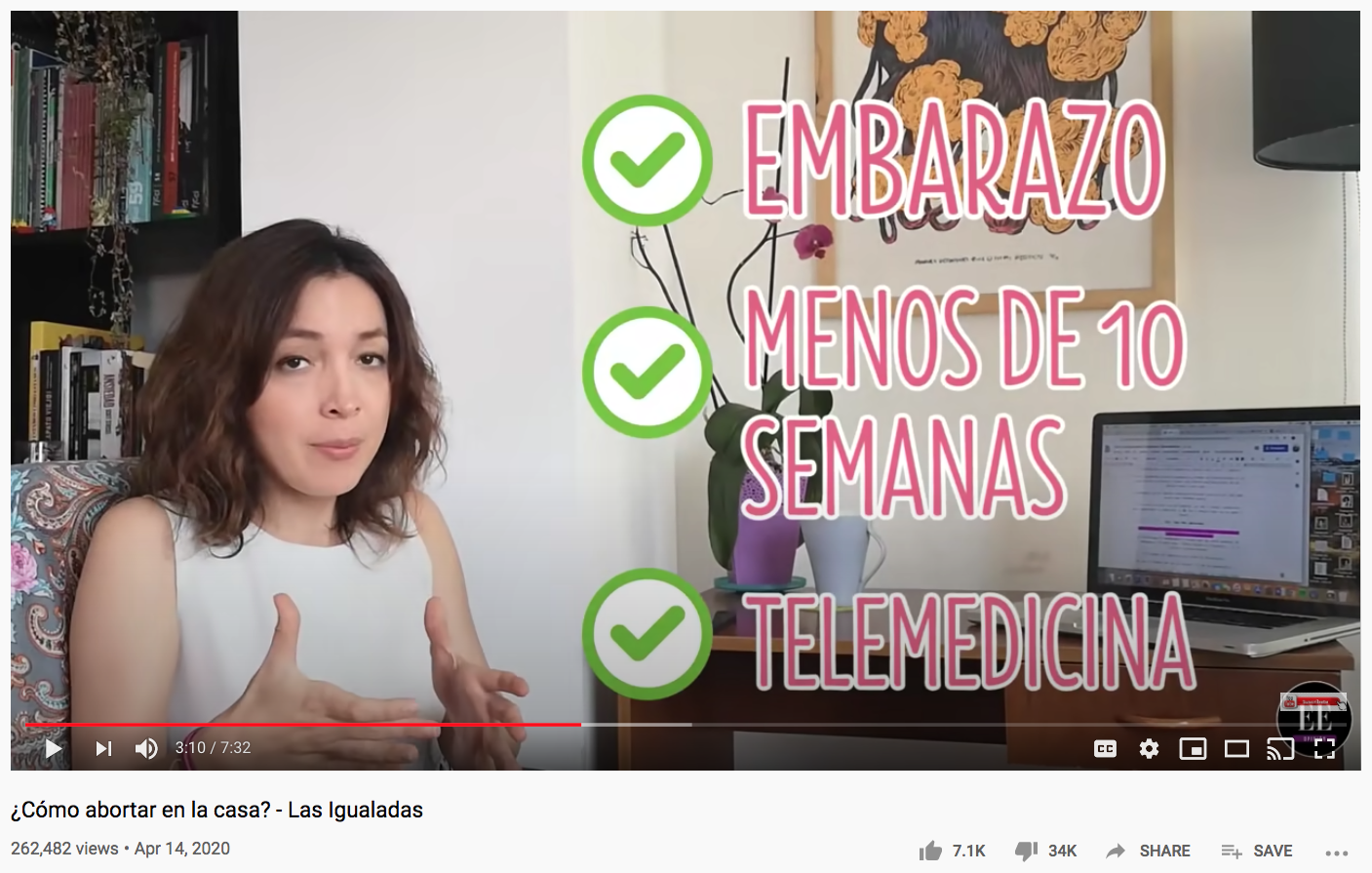 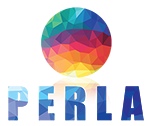 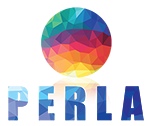 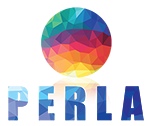 Publicaciones y talleres
Lo que no cuentan: Hasta 33% de fallo y complicaciones
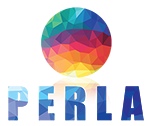 ¿Podemos hacer una diferencia?
Marcos 9:36-37
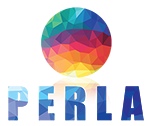 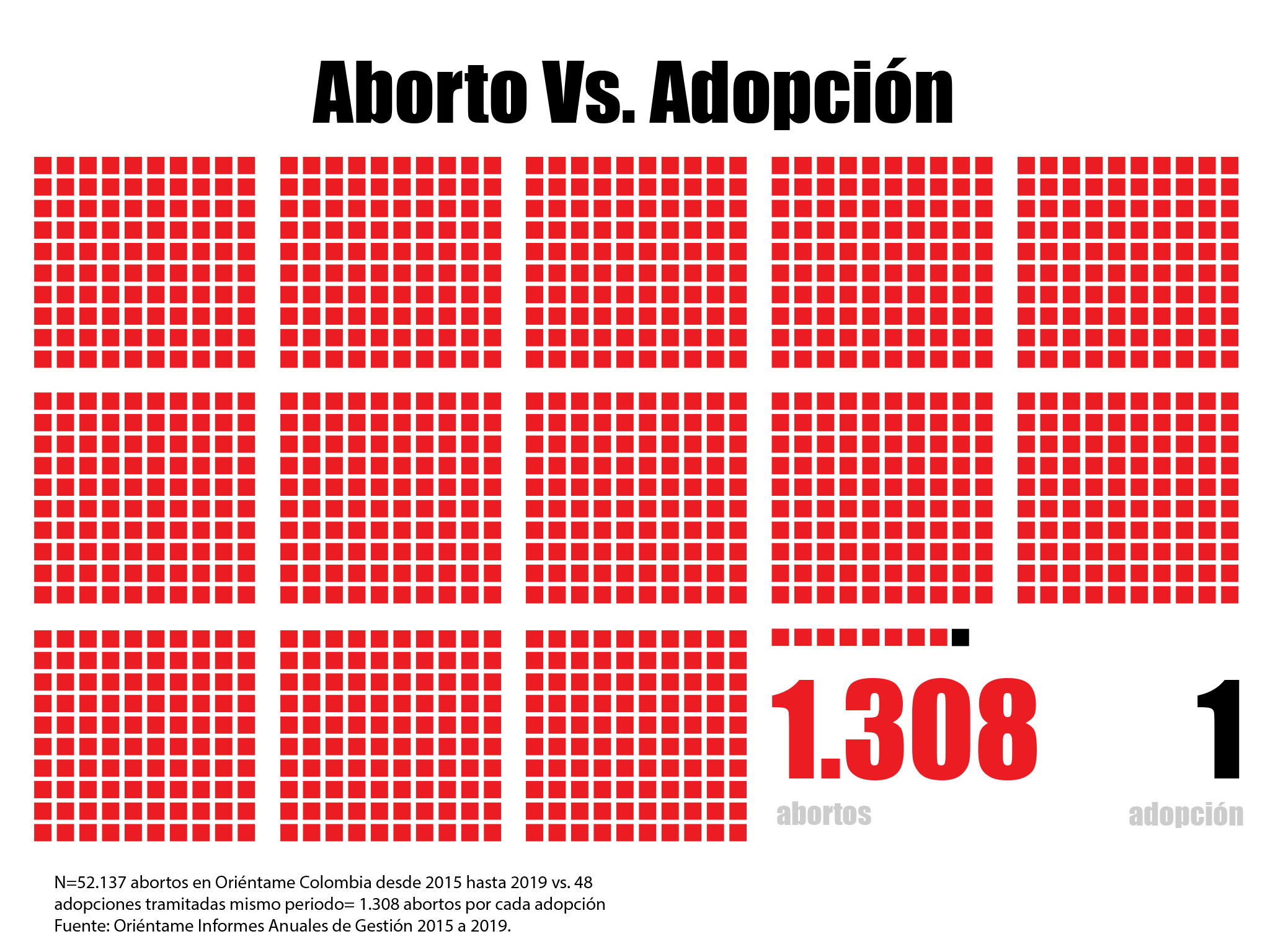 Aborto Vs. Adopción Vs. Maternidad
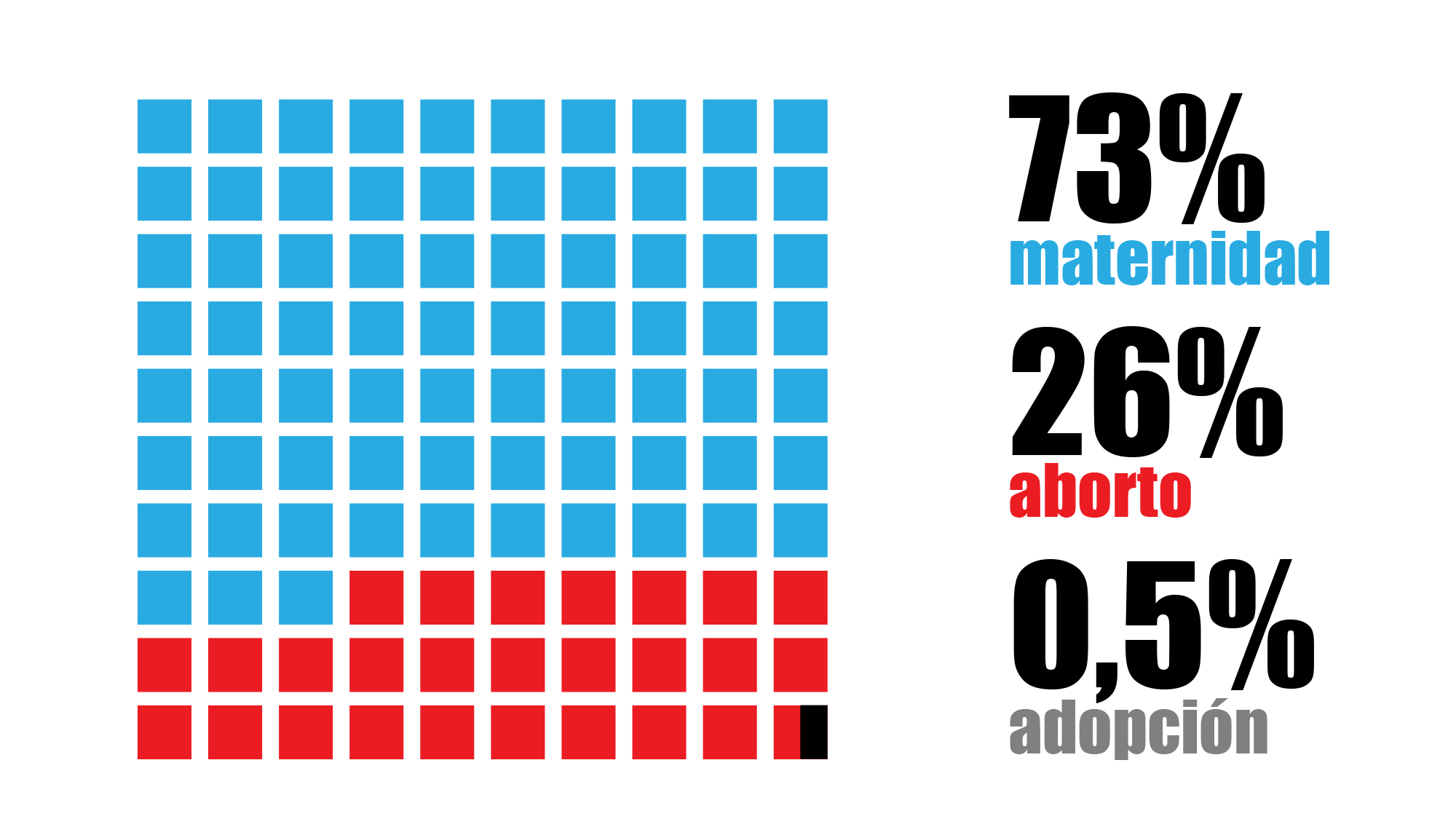 Fuente: Centro de Atención al embarazo en crisis ProMujer, Medellin, Colombia, 2020.
N=179 usuarias atendidas, de las cuales: 131 decidieron la maternidad (73,2%), 47 abortaron (26,2%) y 1 escogió la adopción (0,55%)
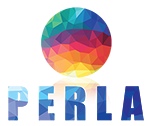 Toma de decisiones
!!Ay de los que a lo malo dicen bueno, y a lo bueno malo; que hacen de la luz tinieblas, y de las tinieblas luz; que ponen lo amargo por dulce, y lo dulce por amargo!
Isa 5:20
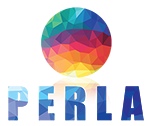 “Tomando a un niño, lo puso en medio de ellos; y tomándolo en los brazos les dijo: ‘El que reciba a un niño como este en Mi nombre, me recibe a Mí”
Marcos 9:36-37
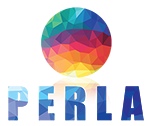 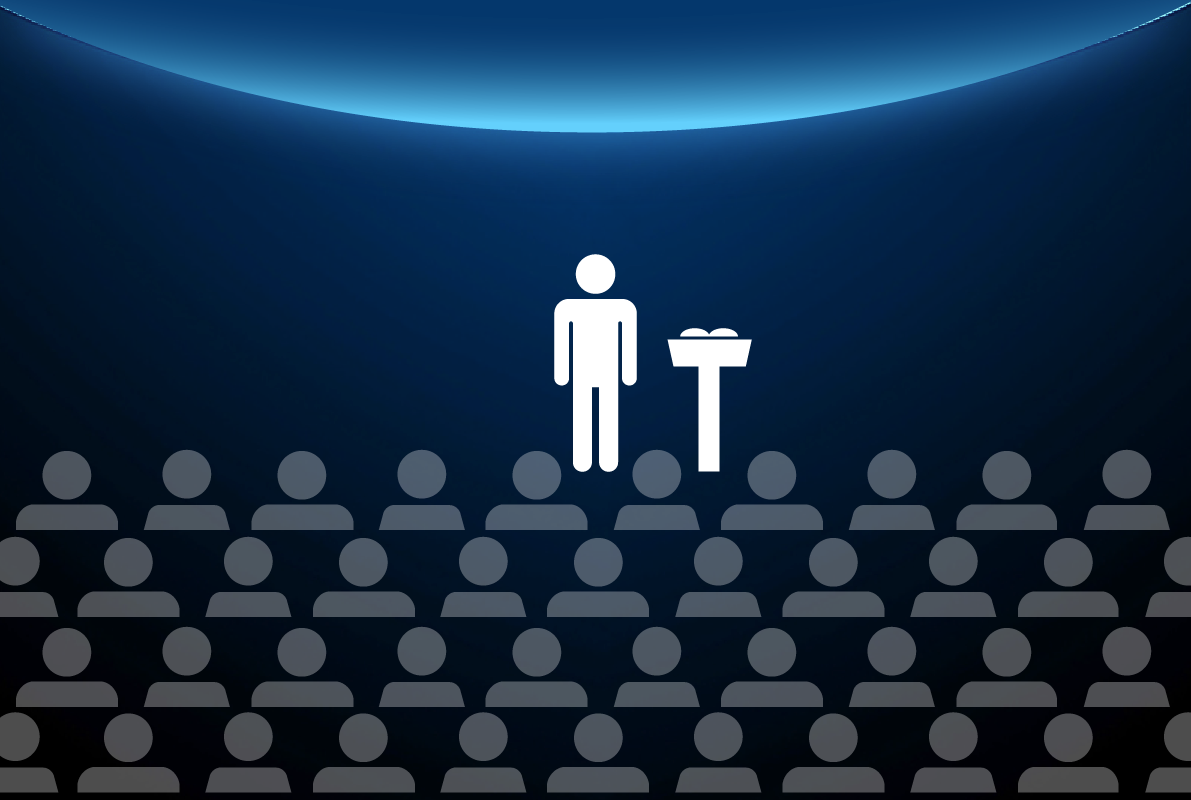 LO QUE SI PODEMOS HACER
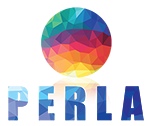 proyectoPERLA.org